單元五公平選舉
我的理想班長
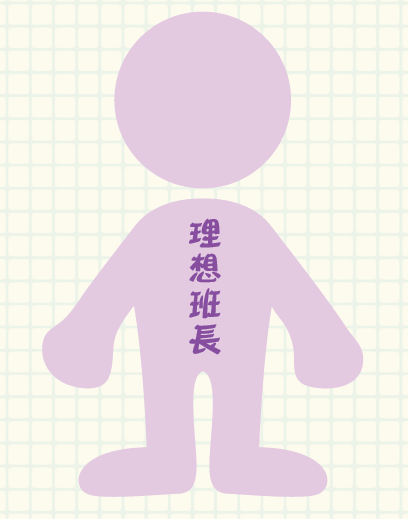 理想班長條件
「傳誠特務i」短片創作比賽優異獎短片聖公會聖米迦勒小學
分組討論
你認為圓美有否具備理想班長的條件？
他會成為一個好班長嗎？為什麼？
圓美以零食換取友營投他一票，你認為他做得對嗎？友營因此投他一票，對其他候選人有什麼影響？
圓美當選班長，對同學們有什麼影響？
總結
因應職務，不同的崗位需要由具備不同條件的人擔任。雖然友善、有愛心及慷慨等都是個人良好特質，但我們應認真思考，選擇適當的人負責適合他們的職務。以班長一職為例，班長的主要職務是維持班裏的秩序及為老師和同學服務，因此須具備責任感、樂於助人及處事公平等個人素質。
每個候選人應有同等的機會進行競爭。圓美以利益(零食) 換取選票，對其他候選人不公平，有違廉潔公平的選舉精神。
總結
提醒學生應該根據自己的意願及公平原則投票，選擇適當的人擔任適當的崗位，更不應因利益或交情而出賣選票。
如果人人都不憑實力，以利益換取選票，當選的人根本沒有能力亦不適合擔任該職務，對公眾會造成不良的後果。以班長一職為例，圓美當選後可能會徇私，處事不公，偏幫自己的朋友；亦因為慣於做事走捷徑，會疏於職守，最終受害的是班裏的同學。